محصول الذرة الصفراء
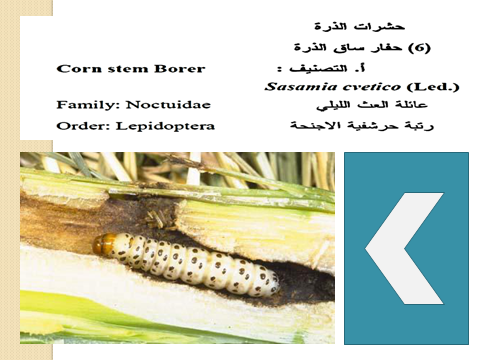 حفار ساق الذرة يسمى دودة القصب الكبيرة
الدودة القارضة
الاسم العلمي Spodoptera littoralis
دودة ورق القطن
حفارساق الذرة الاوربي
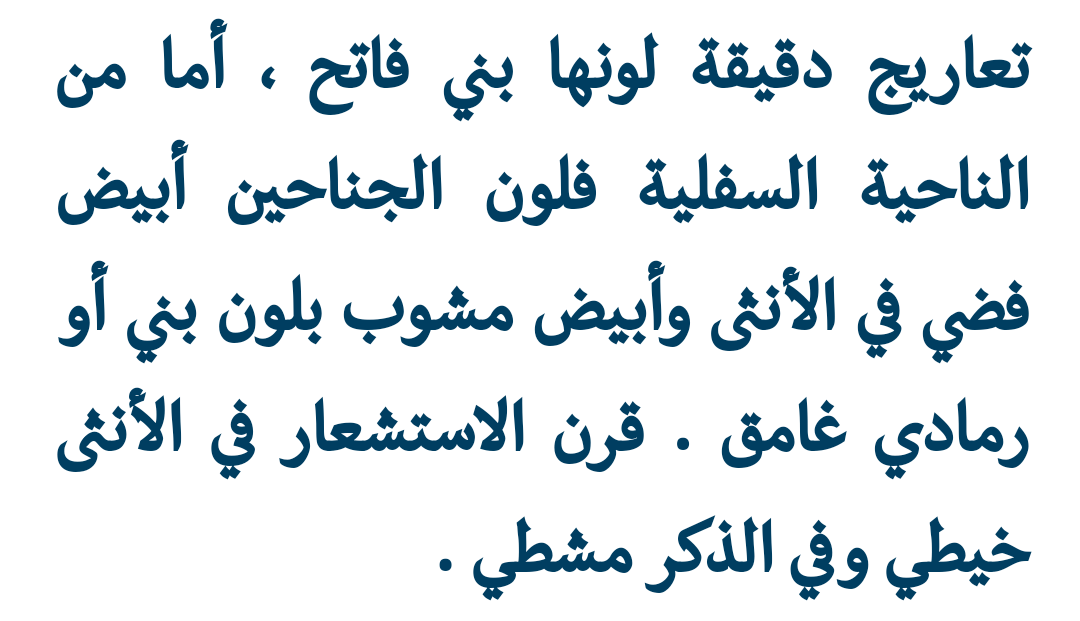 يرقة وبالغة حفار ساق الذرة الاوربي
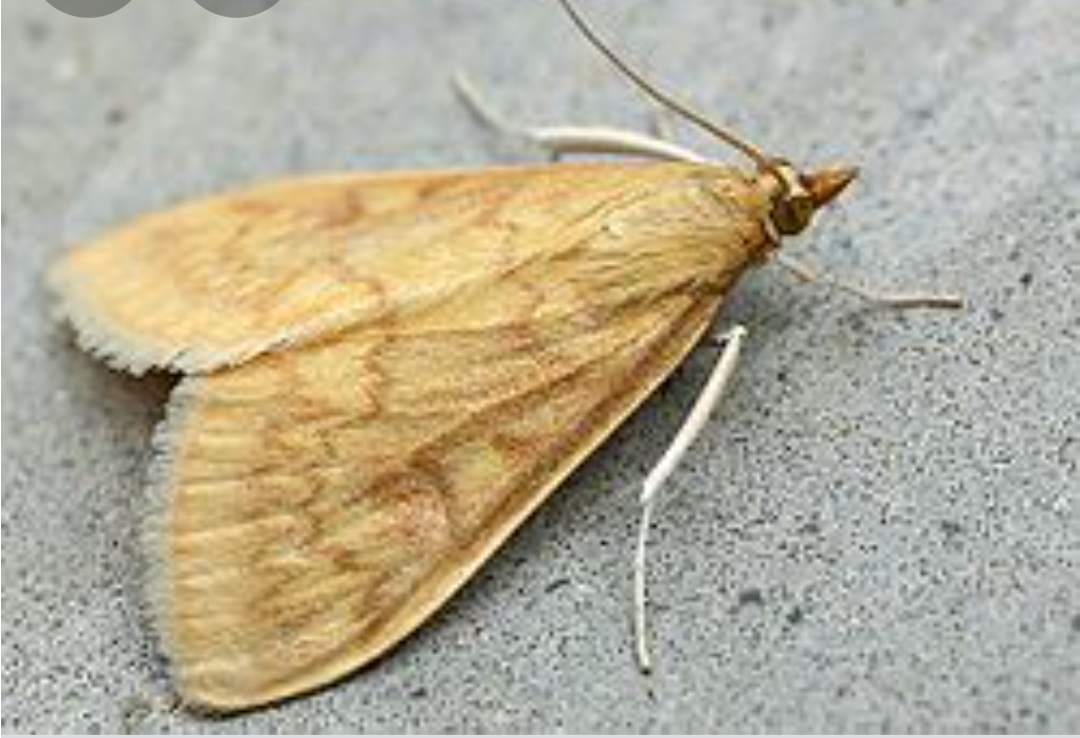 انواع المبيدات المستخدمة
دودة القصب الصغيرة \اليرقة
دودة القصب الصغيرة الحشرة الكاملة
المكافحة الكيميائية
الذرة الصفراء
انواع الذرة البيضاء علف
الوان مختلفة للذرة الشامية السوداء
الذرة البيضاء الرفيعة علف للحيوانات
ذرة المكانس تستخدم كأعلاف
بذور الذرة السكرية ذرة المكانس